Атомный подводный ракетный крейсер «КУРСК»
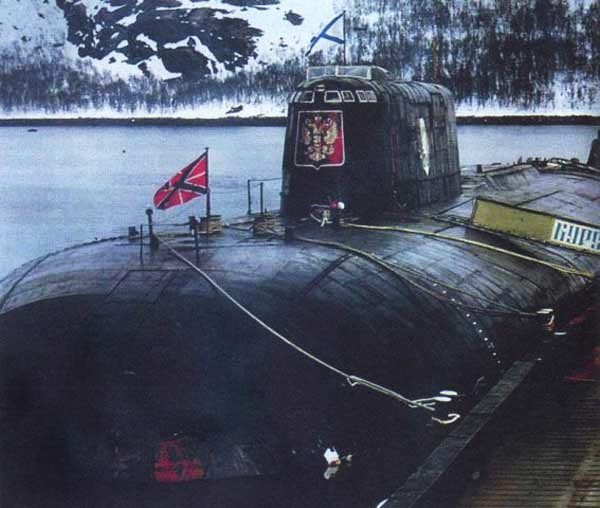 День  Военно-морского флотаИюль 2000г.Экипаж подводной лодки «Курск»(до трагедии – 13 дней)
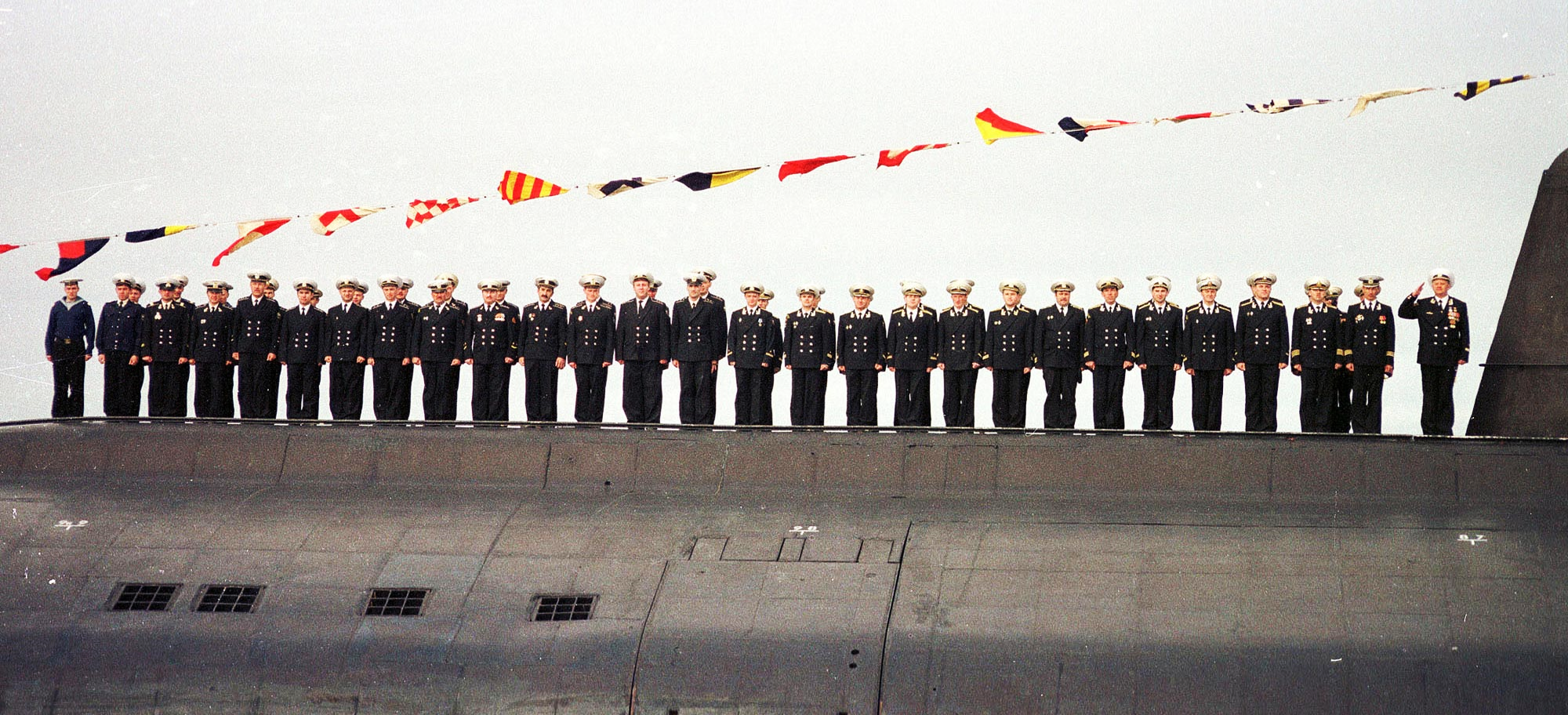 Капитан 1 ранга 
Г. Лячин
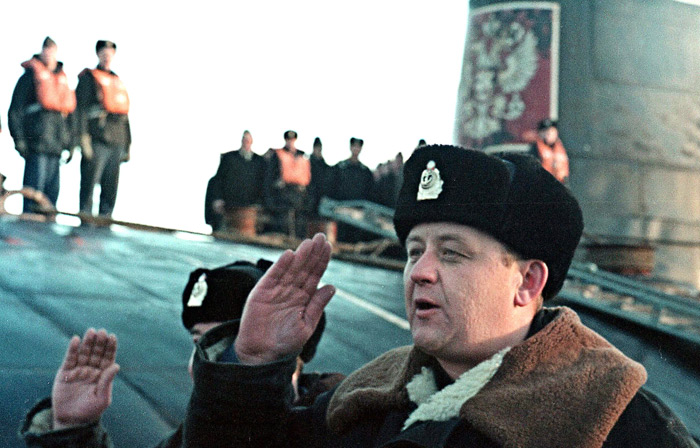 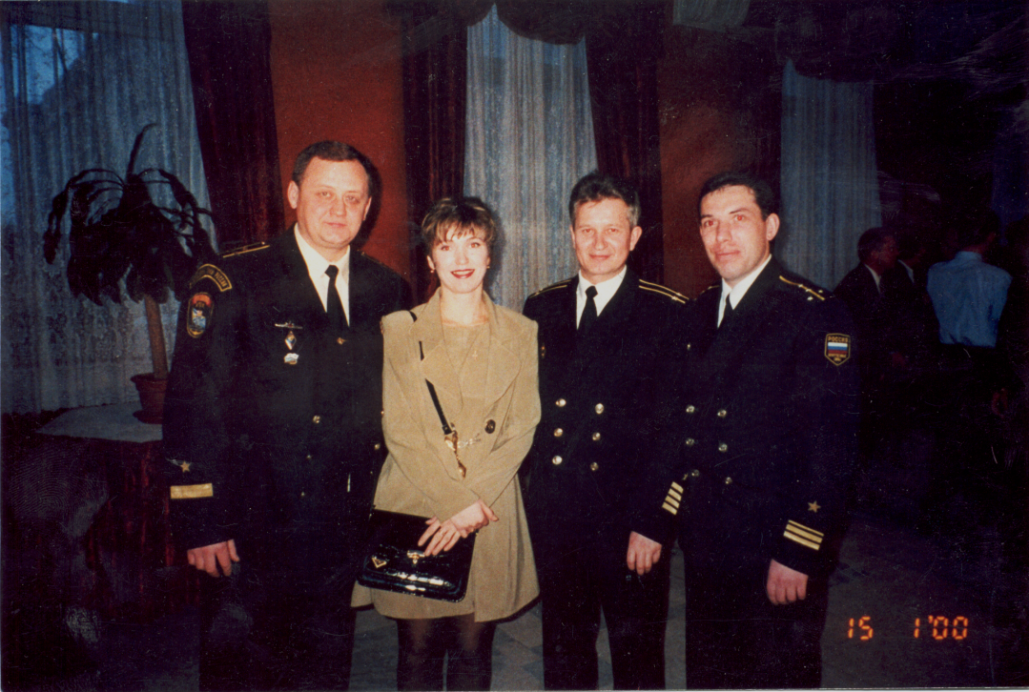 Капитан 1 ранга Г. Лячин
Капитан 2 ранга А.Шубин
Капитан 3 ранга А. Силогава
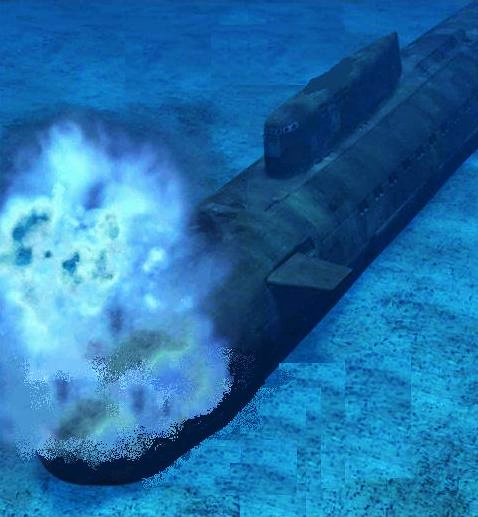 Место гибелиатомохода 
в Баренцевом море
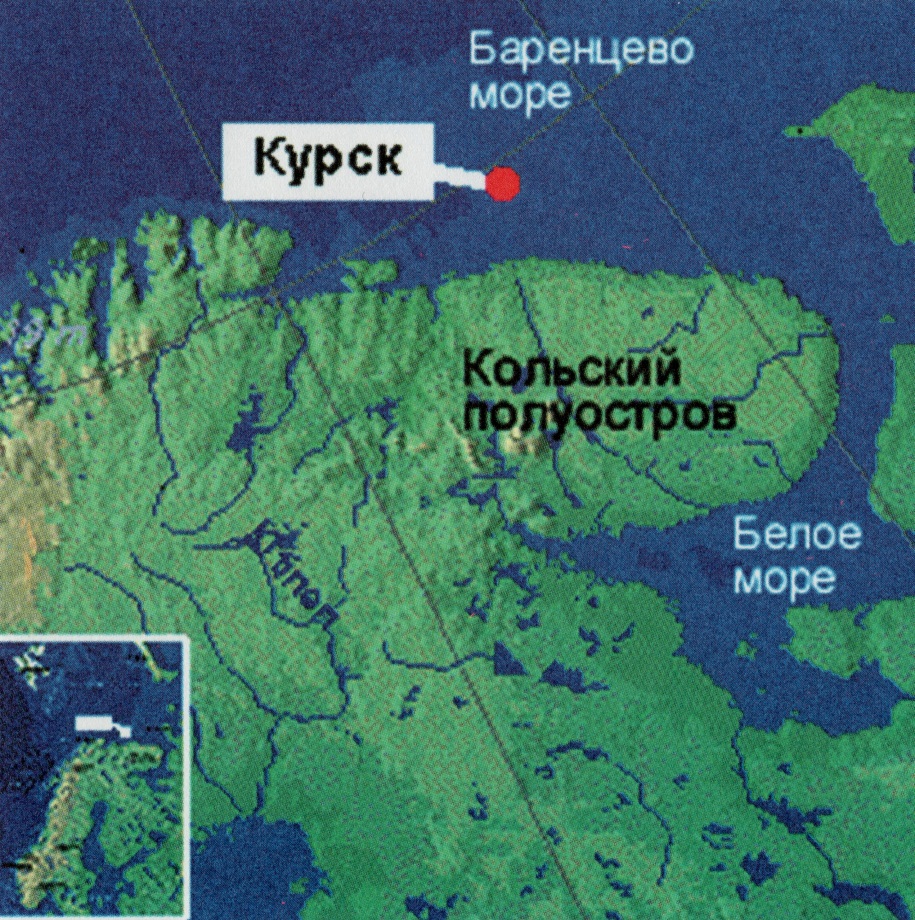 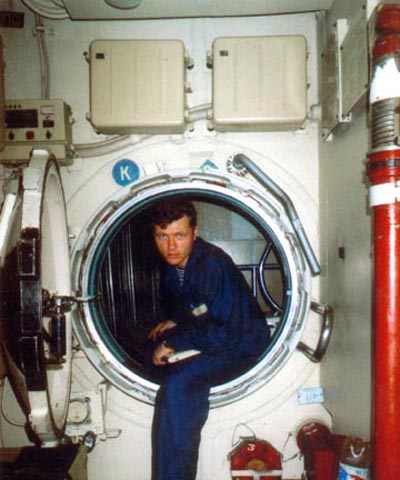 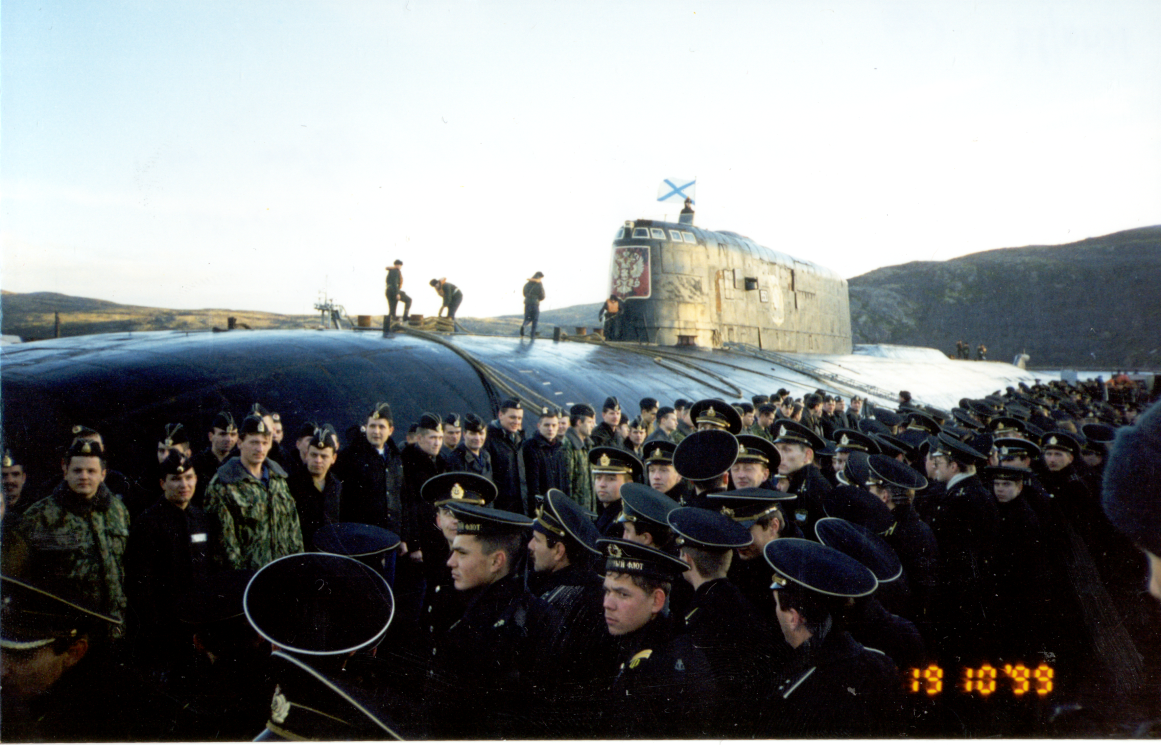 Возвращение с боевой службы
Капитан-лейтенант Д.Репников
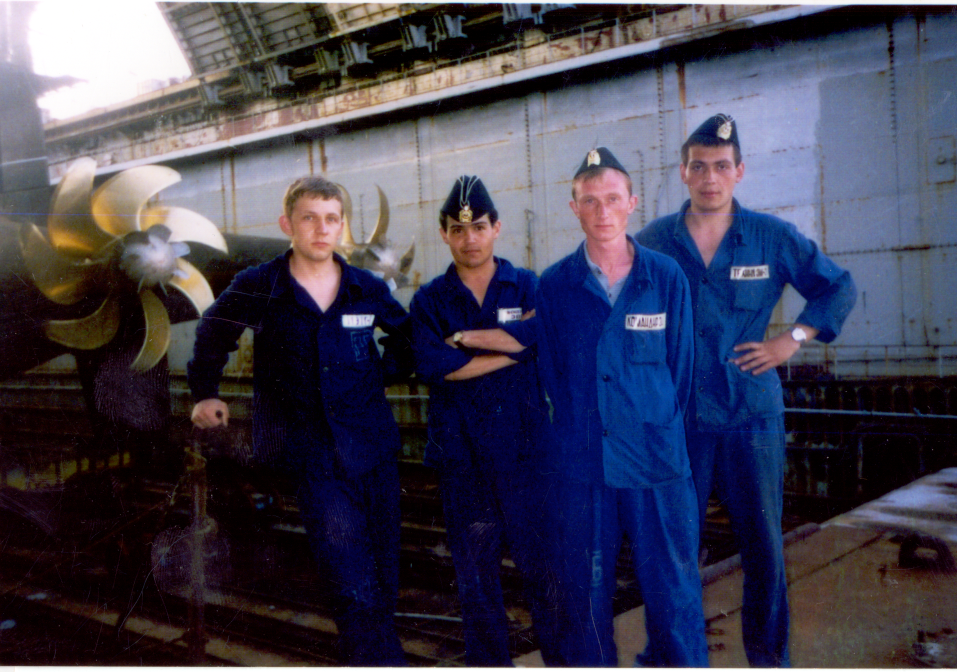 Капитан-лейтенант М.Сафонов
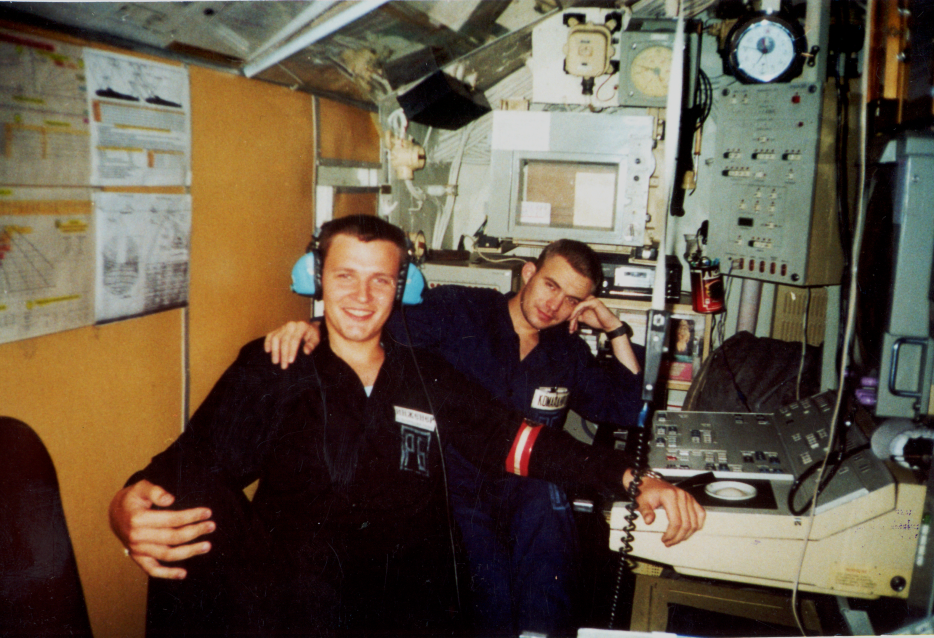 Капитан-лейтенант С.Логинов
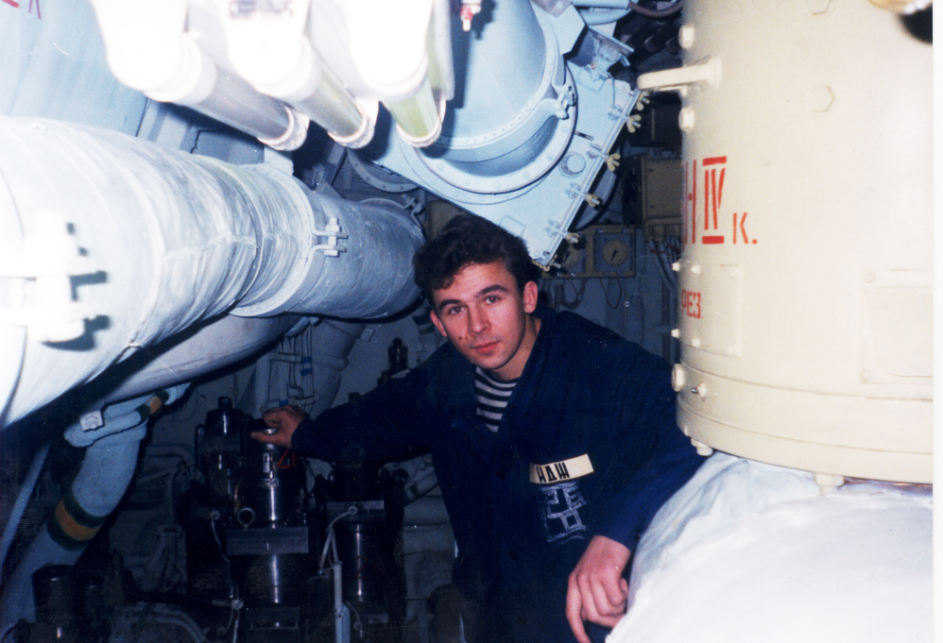 Капитан-лейтенант С. Кокурин
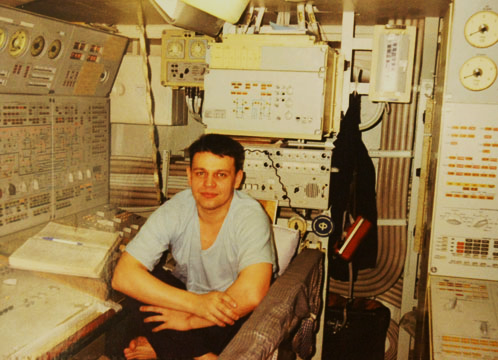 Капитан-лейтенант Р. Аряпов
Из Нижегородской области 
на АПРК «Курск» 
погибло 5 человек:
Капитан-лейтенант 
Любушкин Сергей Николаевич  
2.  Старший мичман 
Горбунов Евгений Юрьевич
Старший мичман 
Свечкарев   Владимир  Владимирович
Мичман 
Белов Михаил Александрович
Старшина 2-й статьи 
Садовой Владимир Сергеевич
Фото нижегородцев
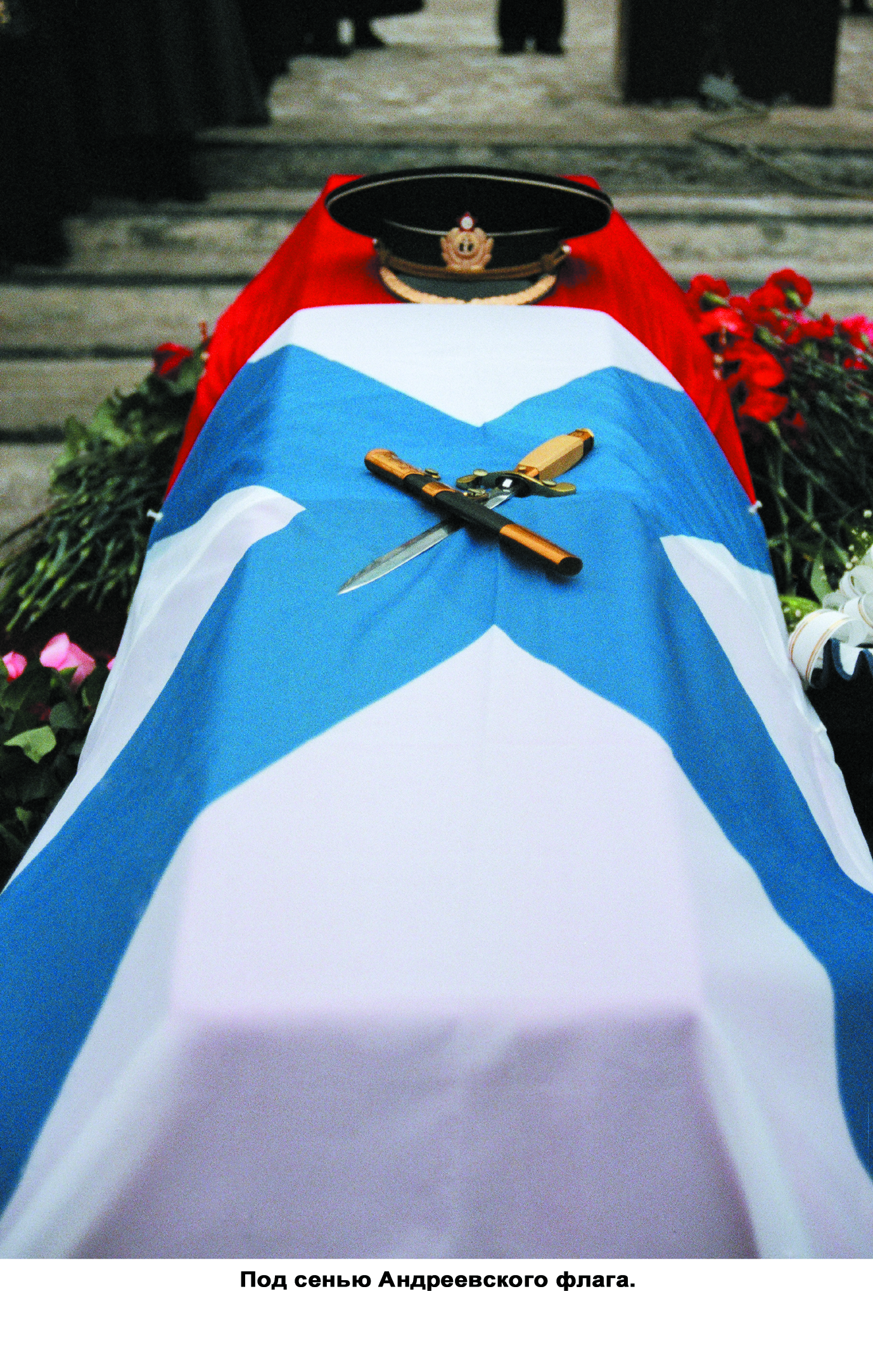 Нигде нет и 
не может быть
такого равенства и братства
перед лицом смерти, 
как у экипажа подводной лодки,  
где  либо все погибают,
либо все побеждают…